主催：京都弁護士会／共催：日本弁護士連合会
第５０回憲法と人権を考える集いプレ企画
 オンライン市民集会
「表現の自由」に
行政はどう関わる？
～「あいちトリエンナーレ」を契機として～
昨年８月３日中止に追い込まれた「あいちトリエンナーレ２０１９」の企画展「表現の不自由展・その後」をめぐり、河村たかし名古屋市長が大村秀章知事に対して抗議文を提出したり、文化庁が採択を決めていた補助金を不交付にしたりなど「表現の自由」に行政がいかに関わるかがクローズアップされました。
　また、京都府内においても、一昨年、南丹市が電話や来庁による不当な妨害を受け、予定していた講師を差し替えるという出来事が起こりました。
　そこで「表現の自由」と行政の関わり方について、文化芸術への公的助成問題に精通している憲法学者にご講演いただきます。
日　時
講　師
よこだいどう　    さとし
横大道　聡　さん
慶應義塾大学大学院法務研究科教授
２０２０年
 １０月１７日 (土)
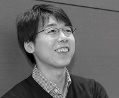 14:00～16:00
開催方法
2002年青山学院大学法学部私法学科卒業、2007年慶応義塾大学大学院法学研究科公法学専攻博士後期課程単位取得退学。鹿児島大学教育学部専任講師・准教授、慶應義塾大学大学院法務研究科准教授を経て現職。
主な著書：「現代国家における表現の自由―言論市場への国家の積極的関与とその憲法的統制」（弘文堂）、「憲法判例の射程」（弘文堂）
◆Ｚｏｏｍでのオンライン開催
◆参加費不要
◆定員３００名（申込先着順）
◆申込方法
　京都弁護士会ＨＰ（https://www.kyotoben.or.jp/kenjin_pre.cfm）から　　
　お申込み下さい。
　ＱＲコードからもアクセスいただけます。
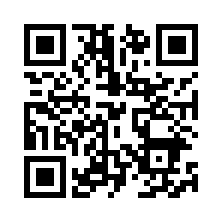 ◆申込期限：１０月９日（金）
　参加方法等は、１０月１２日（月）以降に、事務局からメールでお知らせします。　
　１４日（水）までに事務局からのメールが届かない場合は、１６日（金）午前中
　までに京都弁護士会へお電話下さい。
※当日、弁護士会館にお越しいただいてもご参加いただくことはできません。
※ご参加のお申込みによりご提供いただいた個人情報は、当会のプライバシーポリシーに従い厳重に管理いたします。
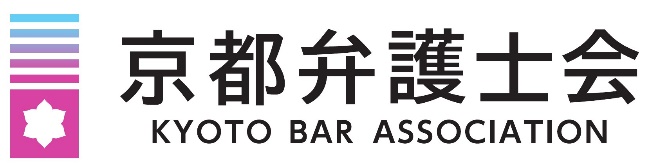 電話　０７５-２３１-２３３７　
ＨＰ  https://www.kyotoben.or.jp/